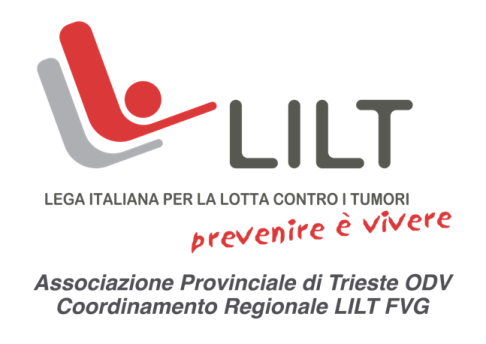 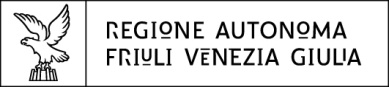 Progetto finanziato con il contributo anno 2022 
Regione Autonoma Friuli Venezia Giulia L.R. 23/2012
GIORNATA IN SALUTE CON LA LILT
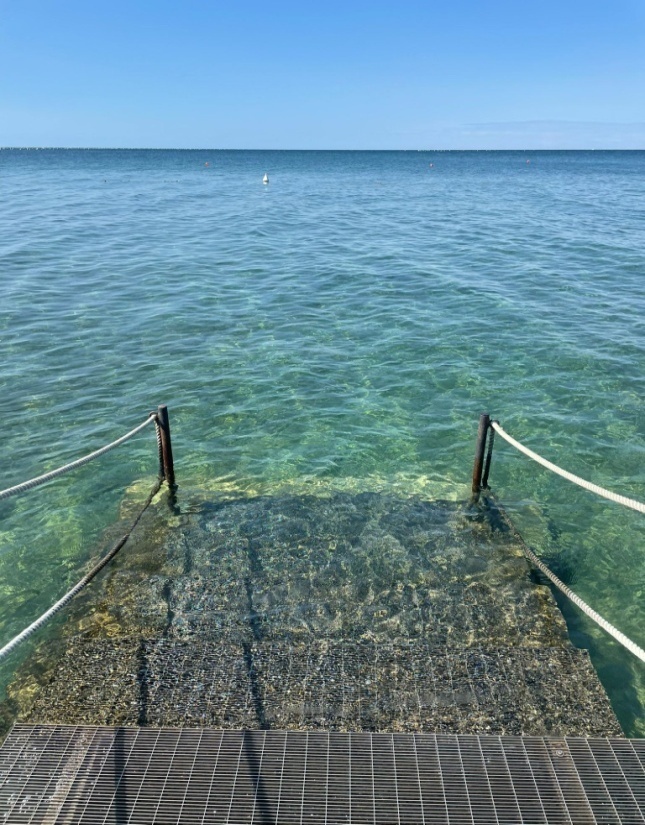 Martedì 6 settembre 2022
Soggiorno marino Dario Ferro Opera Figli del Popolo
Punta Sottile, Muggia, str. di Lazzaretto, 79
Ampio parcheggio interno - Bus 20 per Muggia e poi bus 7 per Punta Sottile
La giornata è gratuita e aperta a tutti.
Vi aspettiamo numerosi!
In caso di maltempo la giornata verrà rimandata a giovedì 8 settembre
Per informazioni: LILT Trieste, Piazza Ospitale, 2 III piano scala A;
Tel: 040-398312 dal lunedì al venerdì dalle 9.00 alle 12.00; www.legatumoritrieste.it; LILT Trieste facebook
PROGETO IN COLLABORAZIONE CON
Gruppo volontari Duino-Aurisina-Santa Croce, Cuore Amico Muggia, Azzurra Associazione Malattie Rare ONLUS
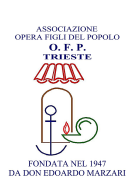 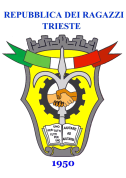 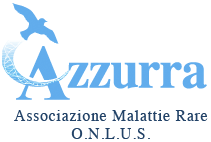 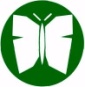 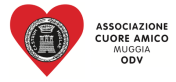 Gruppo volontari           		  Associazione Cuore Amico	                                      Azzurra 
  Duino-Aurisina-Santa Croce  ODV     		          Muggia ODV		               Associazione Malattie Rare ONLUS
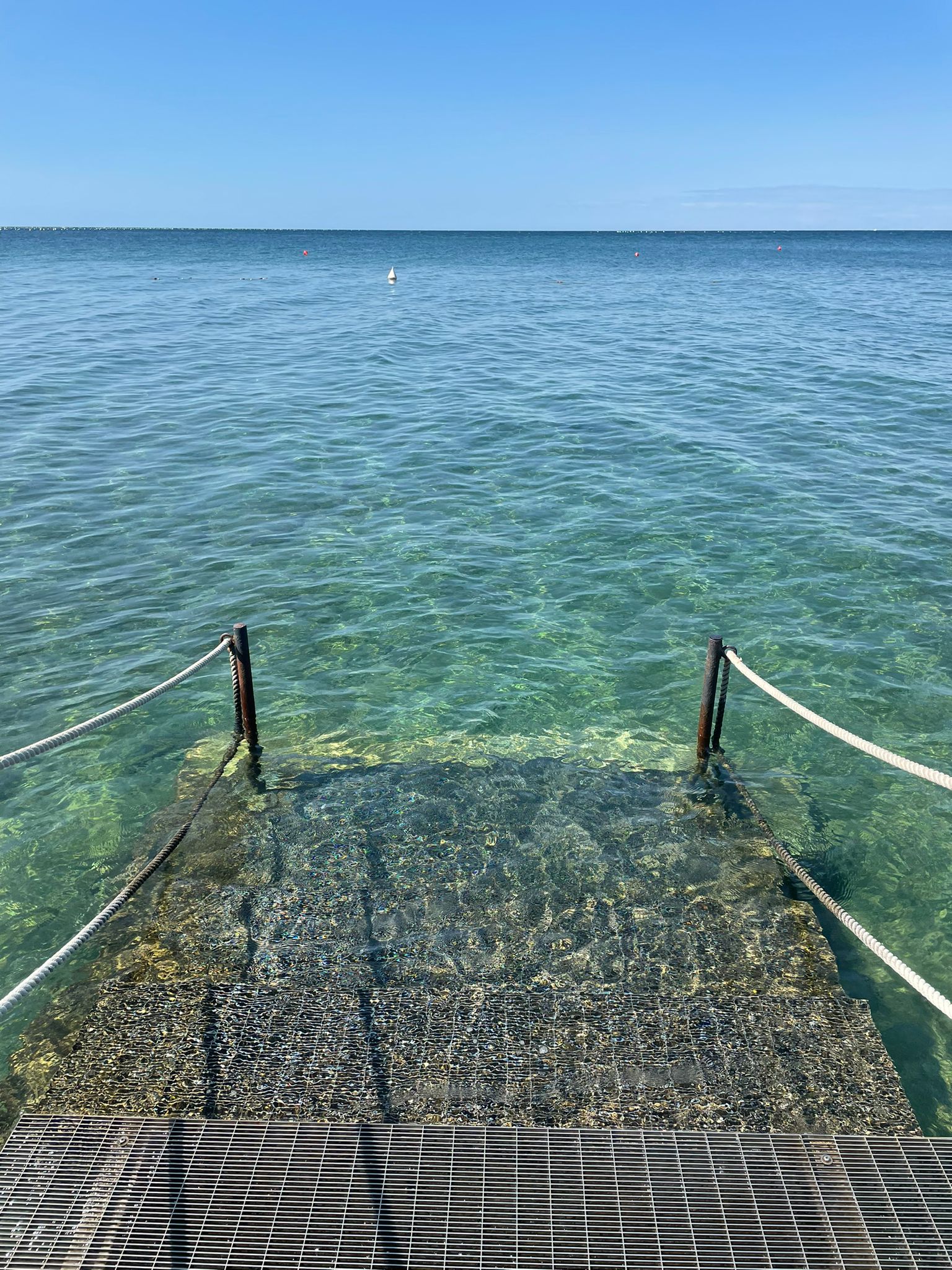 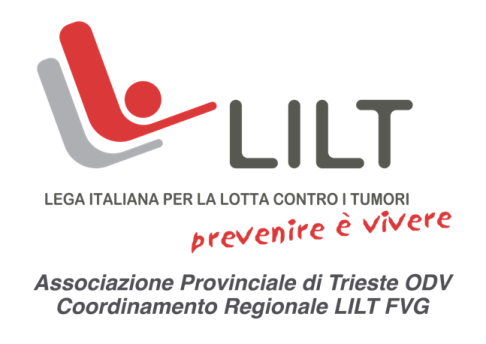 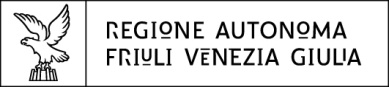 Progetto finalizzato con il contributo anno 2022 
Regione Autonoma Friuli Venezia Giulia L.R. 23/2012
PROGRAMMA
Martedì 6 settembre 2022

  9.00  -   9.30                   Accoglienza
  9.30  -   9.45                   Illustrazione del programma giornaliero
  9.45 - 11.00                  “Il filo del sogno” con Francesca Valentina Salcioli  	          arteterapeuta, counselor e naturopata  
11.00 - 12.30                   “ AttivaMente: attività e spunti per un cervello in
	                 forma” con Olga Puccioni, PhD in  neuroscienze
		          cognitive, fondatrice di Optimens

12.30 - 14.00                    Pranzo al sacco.

14.00 - 15.00                    Teoria e pratica del Nordic Walking per muovere        	           tutto il corpo con  Stelio Vecchiet, maestro e Paola     
                               Fonda, istruttrice di Ways Nordic Walking 
14.00 - 15.00                     Yoga e meditazione con Bruna Scaggiante, docente 	           Units, insegnante di yoga e Coordinatore Regionale LILT FVG 
15.00 - 15.50  	                   Acquagym  con Cinzia Garbin insegnante Acquagym
15.50 - 17.30                    “Dai voce alla Tua voce”  laboratorio di espressione
                               vocale con Lisa Savio
15.50  -  17.30                   Come divertirsi insieme (pallavolo, pallacanestro)
18.00                                     Conclusione della giornata e saluti   

SI  PUO’ PARTECIPARE TUTTA LA GIORNATA O ANCHE A SOLO  AD  ALCUNE  ATTIVITA’
La giornata è gratuita e aperta a tutti.
Vi aspettiamo numerosi!